Fig. 1. Predictive potentials of baseline age, HAQ and DAS28 scores and of having ceased the initial anti-TNF ...
Rheumatology (Oxford), Volume 47, Issue 4, April 2008, Pages 507–513, https://doi.org/10.1093/rheumatology/ken034
The content of this slide may be subject to copyright: please see the slide notes for details.
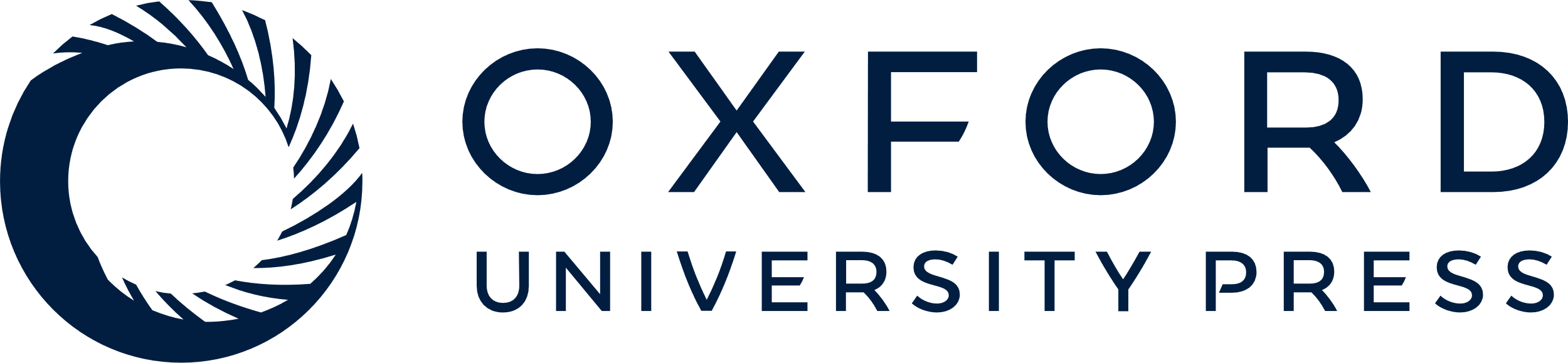 [Speaker Notes: Fig. 1. Predictive potentials of baseline age, HAQ and DAS28 scores and of having ceased the initial anti-TNF treatment due to inefficacy rather than adverse events. Results are presented as ORs (bold dots) with 95% CI (bold lines). Predictive potentials of having ceased the initial treatment due to inefficacy rather than adverse events were assessed in separate sub-analyses (n = 261), as described in the text.


Unless provided in the caption above, the following copyright applies to the content of this slide: © The Author 2008. Published by Oxford University Press on behalf of the British Society for Rheumatology. All rights reserved. For Permissions, please email: journals.permissions@oxfordjournals.org]